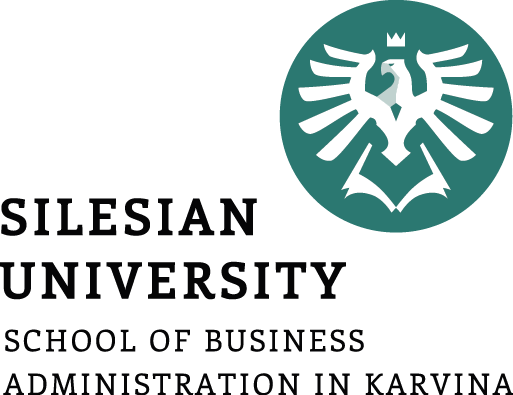 Management information systems
Business intelligence
Petr Suchánek
Management information systems
DAMIA
Business intelligence system (BIS)
Intelligence system
Any formal or informal system to manage data gathering, to obtain and process the data, to interpret the data, and to provide reasoned judgments to decision makers as a basis for action. The term is not limited to intelligence organizations or services but includes any system, in all its parts, that accomplishes the listed tasks.*
An intelligent system is a machine with an embedded, Internet-connected computer that has the capacity to gather and analyze data and communicate with other systems. Other criteria for intelligent systems include the capacity to learn from experience, security, connectivity, the ability to adapt according to current data and the capacity for remote monitoring and management.**
Intelligent System (IS) can be defined as the system that incorporates intelligence into applications being handled by machines. Intelligent systems perform search and optimization along with learning capabilities. Different types of machine learning such as supervised, unsupervised and reinforcement learning can be modeled in designing intelligent systems. Intelligent systems also perform complex automated tasks which are not possible by traditional computing paradigm. Various diagnostic, robotics and engineering systems are results of intelligent procedures implemented in Intelligent System Design. Learn more in: An Intelligent Process Development Using Fusion of Genetic Algorithm with Fuzzy Logic.***
*http://www.thefreedictionary.com/intelligence+system
**http://whatis.techtarget.com/definition/intelligent-system
***https://www.igi-global.com/dictionary/intelligent-system/15045
Business intelligence system (BIS)
Business intelligence (BI) is a technology-driven process for analyzing data and presenting actionable information to help executives, managers and other corporate end users make informed business decisions.*
Business intelligence (BI) is an umbrella term that includes the applications, infrastructure and tools, and best practices that enable access to and analysis of information to improve and optimize decisions and performance.**
Business intelligence (BI) is the use of computing technologies for the identification, discovery and analysis of business data - like sales revenue, products, costs and incomes.***
BI technologies provide current, historical and predictive views of internally structured data for products and departments by establishing more effective decision-making and strategic operational insights through functions like online analytical processing (OLAP), reporting, predictive analytics, data/text mining, benchmarking and Business Performance Management (BPM). These technologies and functions are often referred to as information management.***
*http://searchdatamanagement.techtarget.com/definition/business-intelligence
**http://www.gartner.com/it-glossary/business-intelligence-bi
***https://www.techopedia.com/definition/345/business-intelligence-bi
Business intelligence system (BIS)
Business Intelligence covers all the process from the source data to the final reporting.*
Source data - Data Standardization - make data comparable
Storing data in operational data store
Data Cleansing (detect & correct inaccurate data)
Data Profiling (check inappropriate value)
Data Warehouse - Checks the completeness of data and consistency between sources
Reporting
*http://analyticscosm.com/mis-vs-business-intelligence-bi/
Business intelligence system (BIS)
Characteristics of BIS*
It is created by procuring data and information for use in decision-making.
It is a combination of skills, processes, technologies, applications and practices.
It contains background data along with the reporting tools.
It is a combination of a set of concepts and methods strengthened by fact-based support systems.
It is an extension of Executive Support System or Executive Information System.
It collects, integrates, stores, analyzes, and provides access to business information
It is an environment in which business users get reliable, secure, consistent, comprehensible, easily manipulated and timely information.
It provides business insights that lead to better, faster, more relevant decisions.
*https://www.tutorialspoint.com/management_information_system/business_intelligence_system.htm
Business intelligence system (BIS)
Benefits of BIS*
Improved Management Processes.
Planning, controlling, measuring and/or applying changes that results in increased revenues and reduced costs.
Improved business operations.
Fraud detection, order processing, purchasing that results in increased revenues and reduced costs.
Intelligent prediction of future.
*https://www.tutorialspoint.com/management_information_system/business_intelligence_system.htm
Business intelligence system (BIS)
Approaches of BIS*
For most companies, it is not possible to implement a proactive business intelligence system at one go. The following techniques and methodologies could be taken as approaches to BIS:
Improving reporting and analytical capabilities;
Using scorecards and dashboards;
Enterprise Reporting;
On-line Analytical Processing (OLAP) Analysis;
Advanced and Predictive Analysis;
Alerts and Proactive Notification;
Automated generation of reports with user subscriptions and "alerts" to problems and/or opportunities.
*https://www.tutorialspoint.com/management_information_system/business_intelligence_system.htm
Business intelligence system (BIS)
Cappabilities of BIS*
Data Storage and Management:
Data ware house;
Ad hoc analysis;
Data quality;
Data mining.
Information Delivery
Dashboard;
Collaboration /search;
Managed reporting;
Visualization;
Scorecard.
Query, Reporting and Analysis
Ad hoc Analysis;
Production reporting;
OLAP analysis.
*https://www.tutorialspoint.com/management_information_system/business_intelligence_system.htm
Business intelligence system (BIS)
Big data in BIS*
Big data is a term that describes the large volume of data – both structured and unstructured – that inundates a business on a day-to-day basis. But it’s not the amount of data that’s important. It’s what organizations do with the data that matters. Big data can be analyzed for insights that lead to better decisions and strategic business moves.*
Volume - Organizations collect data from a variety of sources, including business transactions, social media and information from sensor or machine-to-machine data. In the past, storing it would’ve been a problem – but new technologies (such as Hadoop) have eased the burden.
Velocity - Data streams in at an unprecedented speed and must be dealt with in a timely manner. RFID tags, sensors and smart metering are driving the need to deal with torrents of data in near-real time.
Variety - Data comes in all types of formats – from structured, numeric data in traditional databases to unstructured text documents, email, video, audio, stock ticker data and financial transactions.
* https://www.sas.com/en_us/insights/big-data/what-is-big-data.html
Business intelligence system (BIS)
Big data in BIS*
Variability - In addition to the increasing velocities and varieties of data, data flows can be highly inconsistent with periodic peaks. Is something trending in social media? Daily, seasonal and event-triggered peak data loads can be challenging to manage. Even more so with unstructured data.
Complexity - Today's data comes from multiple sources, which makes it difficult to link, match, cleanse and transform data across systems. However, it’s necessary to connect and correlate relationships, hierarchies and multiple data linkages or your data can quickly spiral out of control.
* https://www.sas.com/en_us/insights/big-data/what-is-big-data.html
Business intelligence system (BIS)
Big data in BIS*
The importance of big data doesn’t revolve around how much data you have, but what you do with it. We can take data from any source and analyze it to find answers that enable
cost reductions
time reductions
new product development and optimized offerings,
smart decision making.
When we combine big data with high-powered analytics, you can accomplish business-related tasks such as:
Determining root causes of failures, issues and defects in near-real time.
Generating coupons at the point of sale based on the customer’s buying habits.
Recalculating entire risk portfolios in minutes.
Detecting fraudulent behavior before it affects your organization.
* https://www.sas.com/en_us/insights/big-data/what-is-big-data.html
Business intelligence system (BIS)
Big data in practice*
http://bigdata-madesimple.com/11-interesting-big-data-case-studies-in-telecom/
https://www.slideshare.net/Dell/big-data-use-cases-36019892
https://www.bernardmarr.com/default.asp?contentID=1076
https://www.informationweek.com/big-data/big-data-analytics/5-big-data-use-cases-to-watch/d/d-id/1251031
https://link.springer.com/content/pdf/10.1007/978-3-319-21569-3_8.pdf
https://intellipaat.com/blog/7-big-data-examples-application-of-big-data-in-real-life/
https://www.forbes.com/sites/bernardmarr/2016/08/25/the-most-practical-big-data-use-cases-of-2016/#16642ecf3162
Business intelligence system (BIS)
Rules of Data warehouse
The Data Warehouse and operational environments are separated.
The Data Warehouse data are integrated.
The Data Warehouse contains historical data over a long time horizon.
The Data Warehouse data are snapshot data captured at a given point in time.
The Data Warehouse data are subject-oriented.
The Data Warehouse data are mainly read-only with periodic batch updates from operational data. No online updates are allowed.
The Data Warehouse development life cycle differs from classical systems development. the Data Warehouse development is data driven; the classical approach is process driven.
* http://people.stfx.ca/rmackinn/Cd%20W%20Dr%20June%202%2001/316/DWRULES.HTM
Business intelligence system (BIS)
Rules of Data warehouse
The Data Warehouse contains data with several levels of detail; current detail data, old detail data, lightly summarized, and highly summarized data.
The Data Warehouse environment is characterized by read-only transactions to very large data sets. The operational environment is characterized by numerous update transactions to a few data entities at the time.
The Data Warehouse environment has a system that traces data sources, transformations, and storage.
The Data Warehouse’s metadata are a critical component of this environment. The metadata identify and define all data elements. The metadata provide the source, transformation, integration, storage, usage, relationships, and history of each data element.
The Data Warehouse contains a charge-back mechanism for resource usage that enforces optimal use of the data by end users.
* http://people.stfx.ca/rmackinn/Cd%20W%20Dr%20June%202%2001/316/DWRULES.HTM
Business intelligence system (BIS)
Data warehouse
http://www.kmworld.com/Articles/Editorial/Features/10-rules-for-successful-data-warehousing-9081.aspx
http://tdan.com/business-rules-in-data-warehousing/4883
http://www.kimballgroup.com/2009/05/the-10-essential-rules-of-dimensional-modeling/
https://gravitatesolutions.com/data-warehouse-business-intelligence-analytics/
https://www.quora.com/What-is-the-difference-between-Business-Intelligence-BI-Data-Warehousing-and-Data-Analytics
https://blogs.msdn.microsoft.com/sqlcat/2013/09/16/top-10-best-practices-for-building-a-large-scale-relational-data-warehouse/
http://www.agiledata.org/essays/dataWarehousingBestPractices.html
Business intelligence system (BIS)
Data mining in BIS
Data mining is the process of sorting through large data sets to identify patterns and establish relationships to solve problems through data analysis. Data mining tools allow enterprises to predict future trends.*
Data mining is a process used by companies to turn raw data into useful information. By using software to look for patterns in large batches of data, businesses can learn more about their customers and develop more effective marketing strategies as well as increase sales and decrease costs. Data mining depends on effective data collection and warehousing as well as computer processing.**
Sifting through very large amounts of data for useful information. Data mining uses artificial intelligence techniques, neural networks, and advanced statistical tools (such as cluster analysis) to reveal trends, patterns, and relationships, which might otherwise have remained undetected. In contrast to an expert system (which draws inferences from the given data on the basis of a given set of rules) data mining attempts to discover hidden rules underlying the data. Also called data surfing.***
*http://searchsqlserver.techtarget.com/definition/data-mining
** http://www.investopedia.com/terms/d/datamining.asp
***http://www.businessdictionary.com/definition/data-mining.html
Business intelligence system (BIS)
Data mining systems
There is a large variety of data mining systems available. Data mining systems may integrate techniques from the following:*
Spatial Data Analysis
Information Retrieval
Pattern Recognition
Image Analysis
Signal Processing
Computer Graphics
Web Technology
Business
Bioinformatics
* https://www.tutorialspoint.com/data_mining/dm_systems.htm
Business intelligence system (BIS)
Data mining systems
A data mining system can be classified according to the following criteria:*
Database Technology
Statistics
Machine Learning
Information Science
Visualization
Other Disciplines
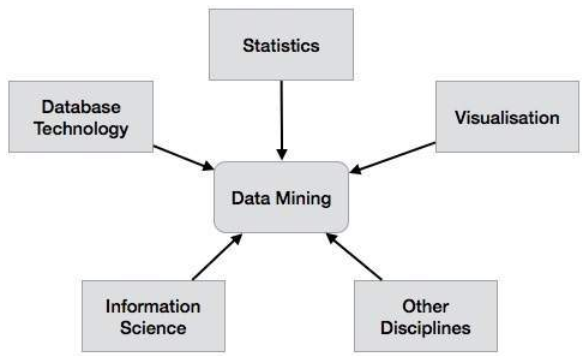 * https://www.tutorialspoint.com/data_mining/dm_systems.htm
Business intelligence system (BIS)
Data mining in BIS*
https://www.slideshare.net/akannshat/data-mining-15329899
https://www.tutorialspoint.com/data_mining/dm_systems.htm
http://www.thearling.com/text/dmwhite/dmwhite.htm
http://www.dei.unipd.it/~capri/SI/MATERIALE/DWDM0405.pdf
www.ejkm.com/issue/download.html?idArticle=39
https://www.tutorialspoint.com/data_mining/dm_applications_trends.htm
http://www.sciencedirect.com/science/article/pii/S0957417408001243
*https://www.tutorialspoint.com/management_information_system/business_intelligence_system.htm
Business intelligence system (BIS)
Reporting in BIS*
Reporting means collecting and presenting data so that it can be analyzed.
When we talk about reporting in business intelligence (BI), we are talking about two things. One is reporting strictly defined. The other is “reporting” taken in a more general meaning.
In the first case, reporting is the art of collecting data from various data sources and presenting it to end-users in a way that is understandable and ready to be analyzed. In the second sense, reporting means presenting data and information, so it also includes analysis–in other words, allowing end-users to both see and understand the data, as well as act on it.
Reporting can be classified in many different ways. One is to differentiate reporting by the role of the person(s) preparing the report: managed reporting is reporting prepared by technical personnel such as developers; ad-hoc reporting is instead the realm of the nontechnical end-user. Another way in which reporting can be classified is by identifying the most important features of a report, such as data tables, cross-tab reports, visualization features, etc.
* https://www.logianalytics.com/resources/bi-encyclopedia/reporting-bi/
Business intelligence system (BIS)
Reporting in BIS*
Reporting means collecting and presenting data so that it can be analyzed.
When we talk about reporting in business intelligence (BI), we are talking about two things. One is reporting strictly defined. The other is “reporting” taken in a more general meaning.
In the first case, reporting is the art of collecting data from various data sources and presenting it to end-users in a way that is understandable and ready to be analyzed. In the second sense, reporting means presenting data and information, so it also includes analysis–in other words, allowing end-users to both see and understand the data, as well as act on it.
Reporting can be classified in many different ways. One is to differentiate reporting by the role of the person(s) preparing the report: managed reporting is reporting prepared by technical personnel such as developers; ad-hoc reporting is instead the realm of the nontechnical end-user. Another way in which reporting can be classified is by identifying the most important features of a report, such as data tables, cross-tab reports, visualization features, etc.
* https://www.logianalytics.com/resources/bi-encyclopedia/reporting-bi/
Business intelligence system (BIS)
Reporting in BIS*
Reporting provides static information – the kind of reports you may view daily or weekly, whereas Business Intelligence gives you the ability to drill down or “spin” the data to look at it differently – all without running a new report. ERP software includes stock reports that provide generic information based on what the developer thinks is appropriate.
When we review our customers reporting environment, we start by asking: Is there an area in which you could make better decisions if you had the ability to arrange the information differently, or simply add in more information?
We use reporting tools like Stonefield Query, SAP Business Object Crystal Reports, Microsoft SQL Reporting Services and other tools that can pull specific reports on demand, modify existing reports, or create entirely new reports and have them print automatically or emailed to you.
* https://bautomation.com/services/business-intelligence-report-writer/
Business intelligence system (BIS)
Dasboards in BIS*
 Dashboards can communicate critical real-time business measurements. They are a collection of measurements (like those on your car dashboard) which relay important and critical information in simple, easy to understand formats.
We can help you identify those pieces of critical information. Then we can design and implement the dashboards that best fit your company’s needs. Dashboard requirements vary depending on the function of the person using them. The same dashboard won’t work for a customer service rep, a purchasing agent and a manager because their needs are different.
We know what you need to see in dashboards for Sales, Financial and Business Management, Administration, Customer Service, Purchasing, Inventory Control and other functional business areas.
* https://bautomation.com/services/business-intelligence-report-writer/
Business intelligence system (BIS)
Reporting in BIS*
https://www.techopedia.com/definition/30217/business-intelligence-reporting-bi-reporting
https://www.logianalytics.com/resources/bi-encyclopedia/reporting-bi/
http://searchdatamanagement.techtarget.com/definition/business-intelligence
https://opensource.com/business/16/6/top-business-intelligence-reporting-tools
Business intelligence system (BIS)
BIS in marketing
Market Intelligence System is a business analytics tool that analyses business data obtained from various sources- Customers, Competitors, supply chain, stores etc.*
Marketing intelligence includes the procedures and data sources used to obtain information from the business environment for decision making. This information can be external or internal. This data usually pertains to various political, economical, technological and sociocultural elements. It also can include information on customer demographics and competitors. Small-company managers usually collect marketing intelligence data either by themselves or through various research or government agencies.**
*http://www.mbaskool.com/business-concepts/marketing-and-strategy-terms/10709-market-intelligence-system.html
** http://smallbusiness.chron.com/three-examples-marketing-intelligence-25483.html
Business intelligence system (BIS)
BIS in marketing
http://businessjargons.com/market-intelligence-system.html
https://www.skyrme.com/insights/9mkis.htm
http://www.wbi.msu.ac.th/file/744/doc_8.pdf
http://www.businessinsider.com/the-importance-of-market-intelligence-for-cmos-2014-10
http://smallbusiness.chron.com/three-examples-marketing-intelligence-25483.html
http://www.businessnewsdaily.com/4697-market-intelligence.html
Business intelligence system (BIS)
BIS for manufacturing
http://blog.trginternational.com/bid/191038/business-intelligence-in-manufacturing-industry
http://www.qlik.com/us/solutions/industries/manufacturing
https://www.elegantjbi.com/elegantjbi/bi-manufacturing.html
http://www.computerweekly.com/tip/Five-business-intelligence-system-best-practices-for-manufacturing-cos
http://www.apriso.com/blog/2011/08/%E2%80%9Cmyth-or-reality-is-manufacturing-intelligence-just-a-simplified-version-of-business-intelligence/
https://www.infinitiresearch.com/thoughts/business-intelligence-manufacturing
Business intelligence system (BIS)
Competitive intelligence (CI)
Competitive intelligence (CI) is the gathering of publicly-available information about an enterprise's competitors and the use of that information to gain a business advantage. The goals of competitive intelligence include discerning potential business risks and opportunities and enabling faster reaction to competitors' actions and events.*
The process of gathering actionable information on your business's competitive environment.**
In business parlance, competitive intelligence can be understood as the process of identifying, gathering, evaluating and disseminating, information concerning competitor’s strengths and weaknesses, products, and customers, which a firm requires for strategic decision making. In other words, it is a legal and ethical practice that helps in improving the firm’s competitive ability and capacity.***
*http://whatis.techtarget.com/definition/competitive-intelligence-CI
** https://www.entrepreneur.com/encyclopedia/competitive-intelligence
*** http://businessjargons.com/competitive-intelligence.html
Business intelligence system (BIS)
Objectives of (CI)*
To provide an advanced warning of risks and opportunities, such as mergers, takeovers, alliances, new products and services.
To make sure that strategic planning decision, relies on relevant and up-to-date competitive intelligence.
To ensure that organization is able to adapt and respond to the changing business environment.
To provide periodic and systematic audit of firm’s competitiveness, which provides an unbiased evaluation of firm’s actual position, with respect to the environment.
Competitive Intelligence intends to make the firm more competitive with respect to the environment in which the firm operates, i.e. competitors, customers, distributors, and other stakeholders.
* http://businessjargons.com/competitive-intelligence.html
Business intelligence system (BIS)
Competitive intelligence (CI)*
http://businessjargons.com/competitive-intelligence.html
http://www.investopedia.com/terms/c/competitive-intelligence.asp
http://whatis.techtarget.com/definition/competitive-intelligence-CI
https://www.entrepreneur.com/encyclopedia/competitive-intelligence
http://study.com/academy/lesson/competitive-intelligence-definition-examples.html
http://businessjargons.com/competitive-intelligence.html
http://www.fuld.com/what-is-competitive-intelligence
Compulsory and recommended references
LAUDON, K.C. and J.P LAUDON, 2015. Management Information Systems: Managing the Digital Firm (14th Edition). New York: Pearson Publishing. ISBN 978-0133898163.